Всеукраїнський комплексний інтерактивний конкурс    історик – Юніор-2015
Диверсійна робота підпільних організацій.
Виконав учень 10 класу 
Миколаївського морського ліцею 
ім. проф. М. Александрова,
Миколаївської області, м. Миколаєва
Кіліманов Богдан 
Вчитель:Соколова Олена Павлівна
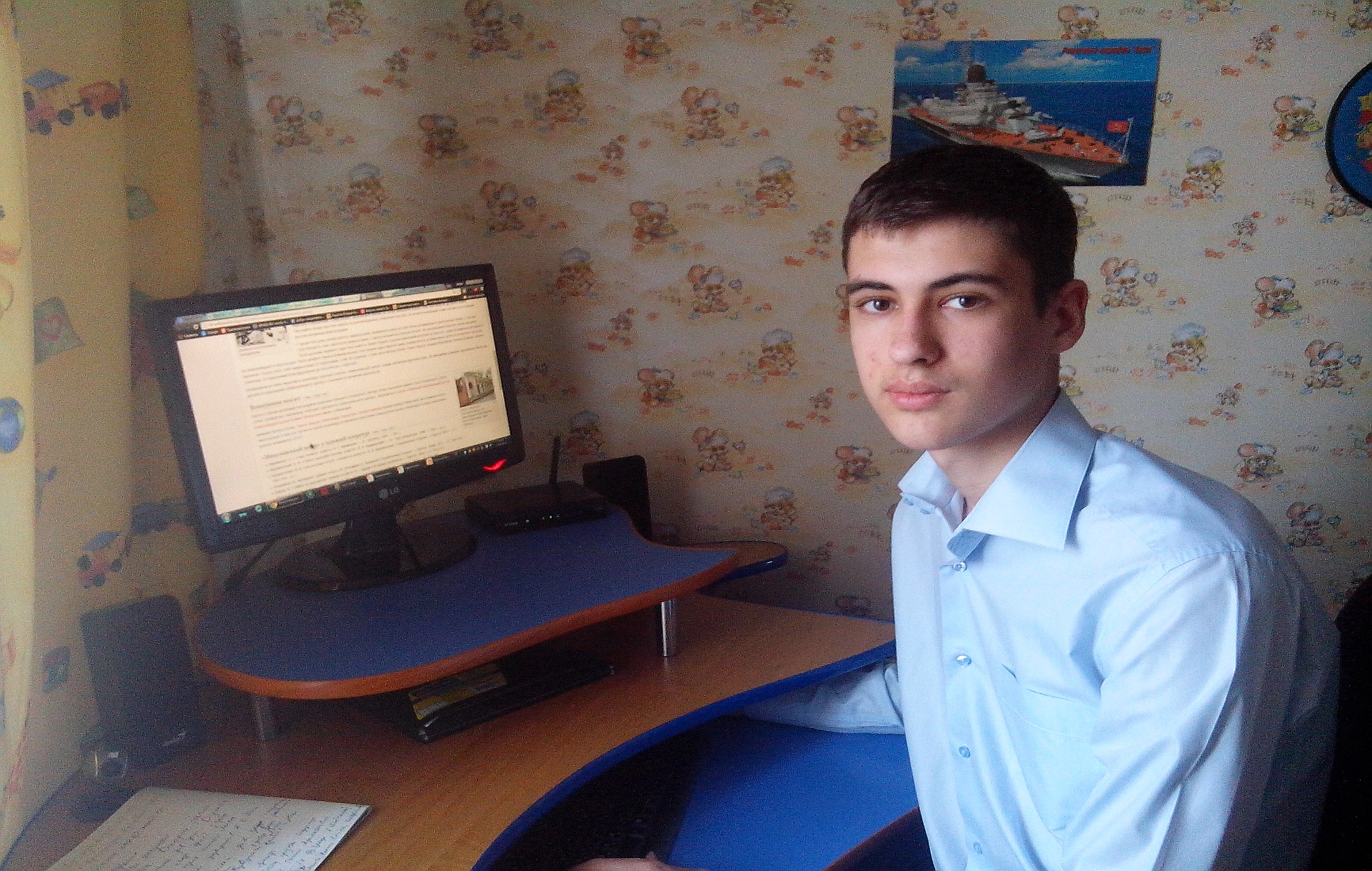 Я і мій електронний помічник
Мета:
Дослідити значення діяльності диверсійних груп на території нашого міста  . 
Внесок розвідників в другу світову війну.
Назвати виклики сучасного етапу розвитку розвідки
Диве́рсія — навмисні підривні дії проти економічних або військових об'єктів для досягнення певних цілей, або з метою ослаблення держави в цілому.
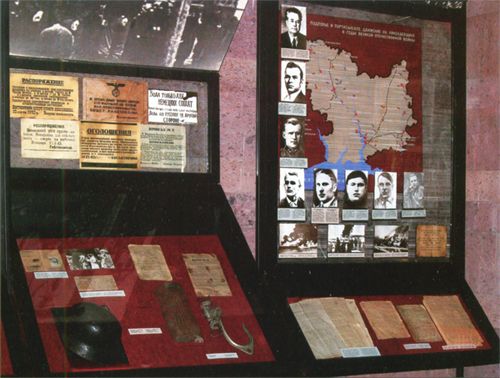 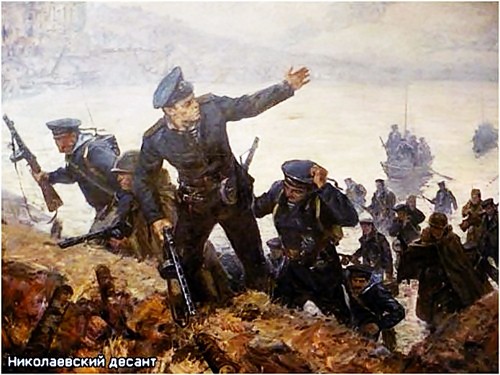 “ Миколаїв Центр ”
Найвідоміші диверсійні групи в Миколаївській обл.
“ Легендарний десант ”
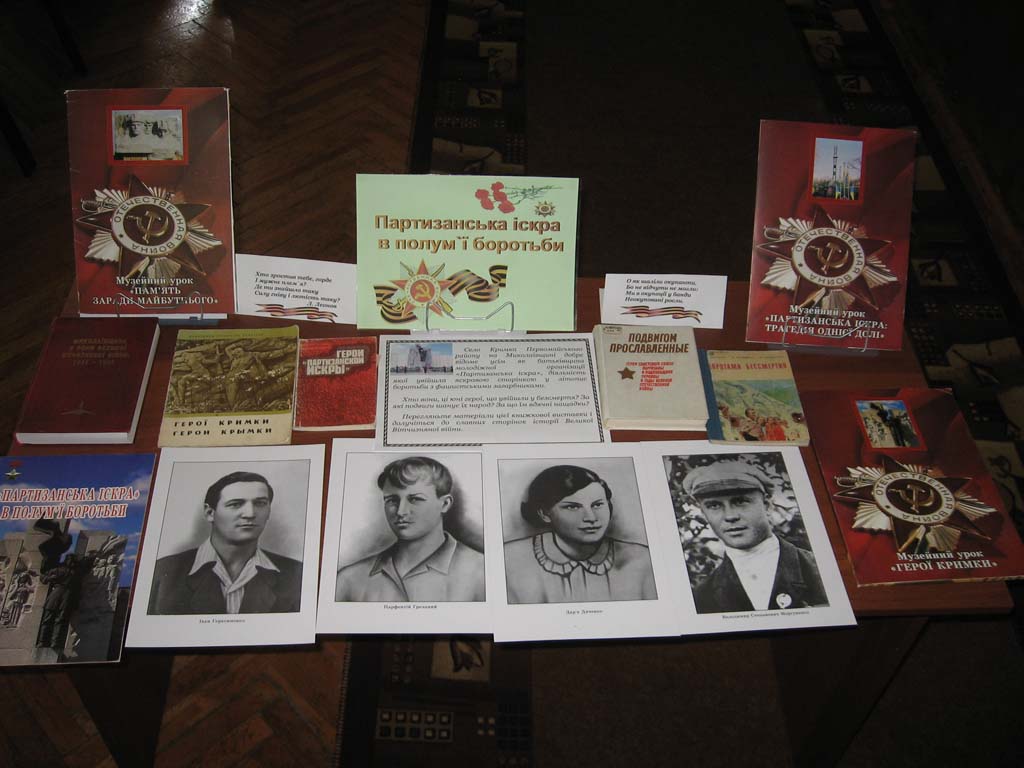 “ Партизанська іскра ”
Роль розвідника в диверсійних групах була найвагоміша .
Основна задача розвідників полягала у добуванні , зборі та узагальненні відомостей про бойовий склад , положення, стан угруповань військ наземного противника, характер його дій і наміри, сильних та слабкі сторони.
Найвідоміші розвідники:
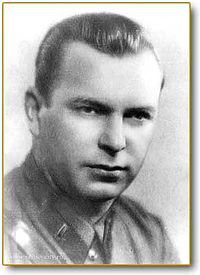 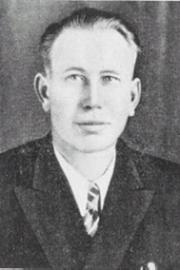 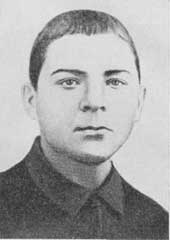 Віктор Лягін
Іван Кузнєцов
Миколай Іванов
Підпільна організація “ Миколаївський центр ”
Влітку 1941 року в наше місто прибув розвідник Віктор Лягін з групою співробітників. В. Лягіну вдалося створити підпільну організацію «Миколаївський центр». Під його керівництвом підпільники збирали і передавали на Велику землю важливі повідомлення, вели серед населення широку агітаційну роботу, здійснювали масштабні диверсії, зривали плани гітлерівців у відправленні молоді до Німеччини
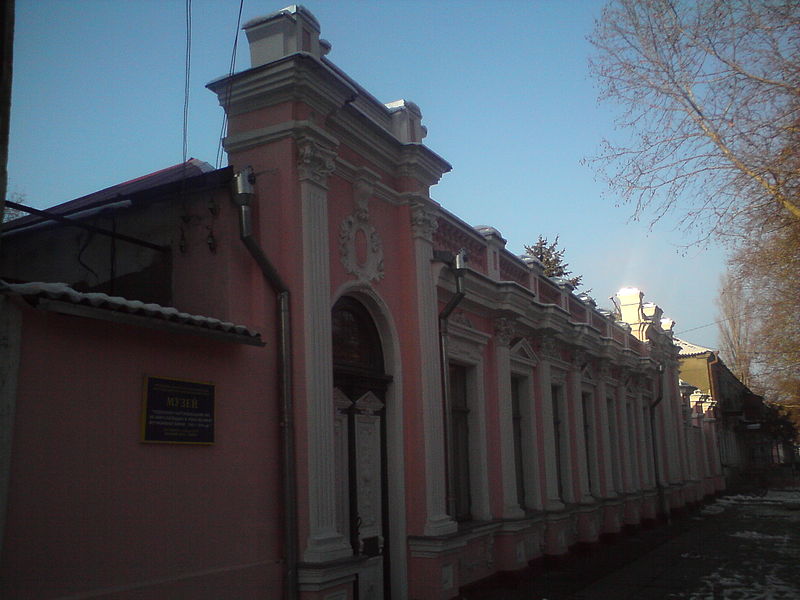 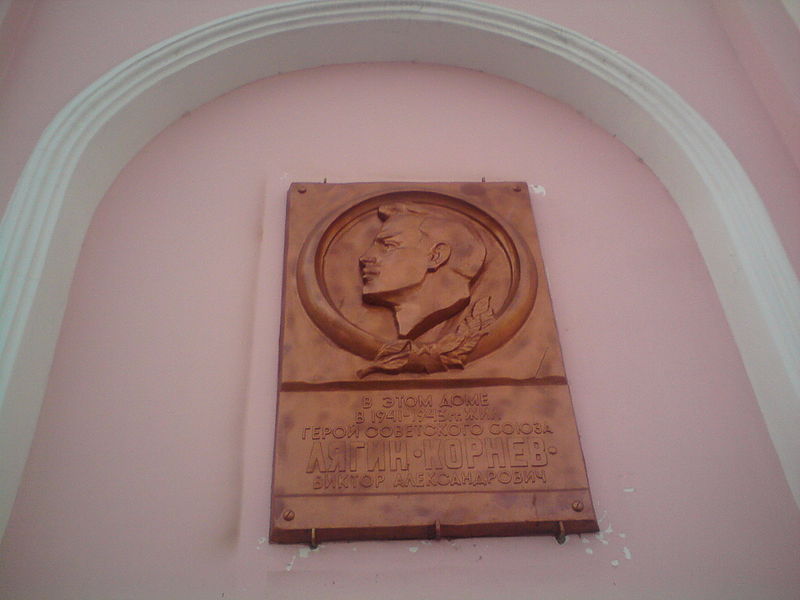 Меморіальна дошка Віктору 
Лягіну на фасаді музею
Наш музей «Підпільно-партизанський 
рух на Миколаївщині ”
Склад  групи підпільної організації “ Миколаївський центр “
До групи входили як чоловіки  так і жінки .
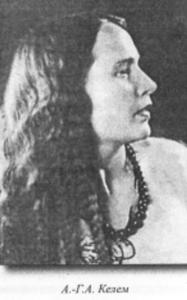 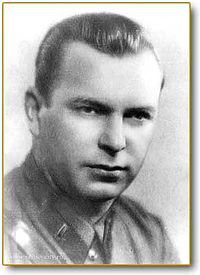 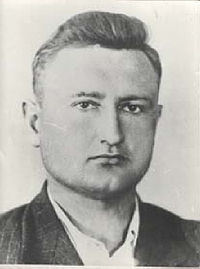 Олександр Сидорчук
Галина Келєм
Віктор Лягін
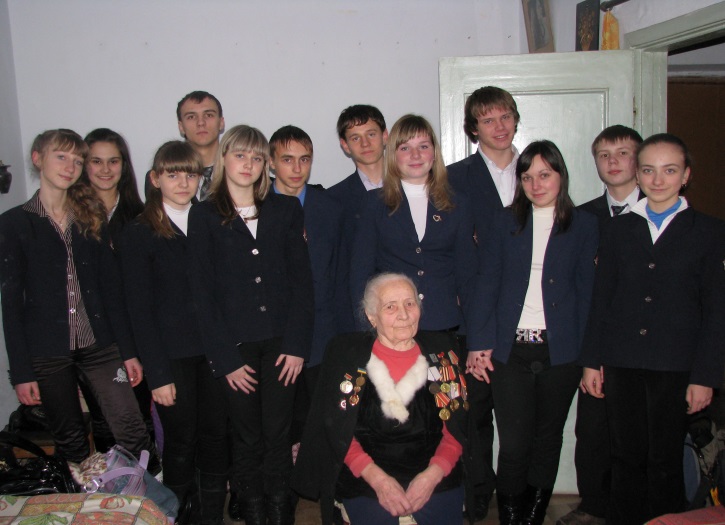 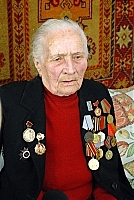 23 травня 2012 Галина (Адель-Гайден) Адольфівна Келем - Лермонтова. Померла у  госпіталі ветеранів Великої Вітчизняної війни на 94-му році життя.
Одна з наймасштабніших диверсій  організації - підрив 2 німецьких ангарів внаслідок чого 
було  винищено:
27 літаків , 25 авіа-
моторів та бензосховище.
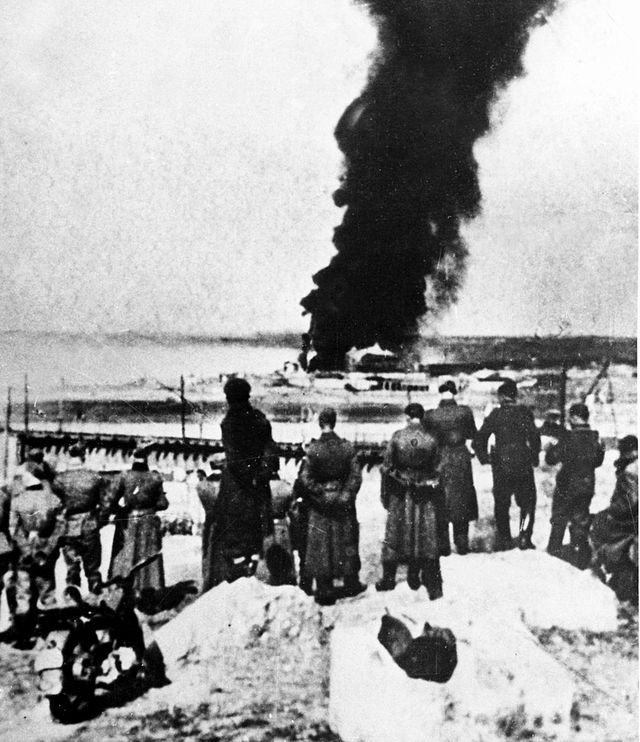 Підпільна молодіжна організація спротиву «Партизанська іскра» (1941–1943рр.)
 Діяла в селі Кримка Первомайського району Миколаївської області.
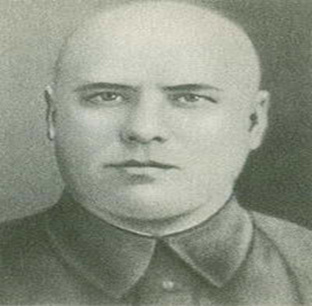 Її керівниками були директор середньої школи В. С. Моргуненко, учень 10-го класу П. К. Гречаний, учні Д. Г. Дяченко, Д. Н. Попик та ін. «Партизанська іскра» налічувала 30 членів організації і 40 чол. залучила до підпільної роботи.
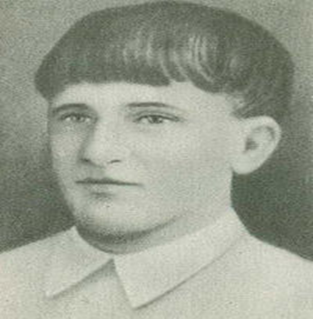 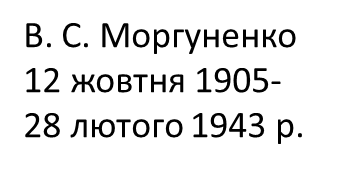 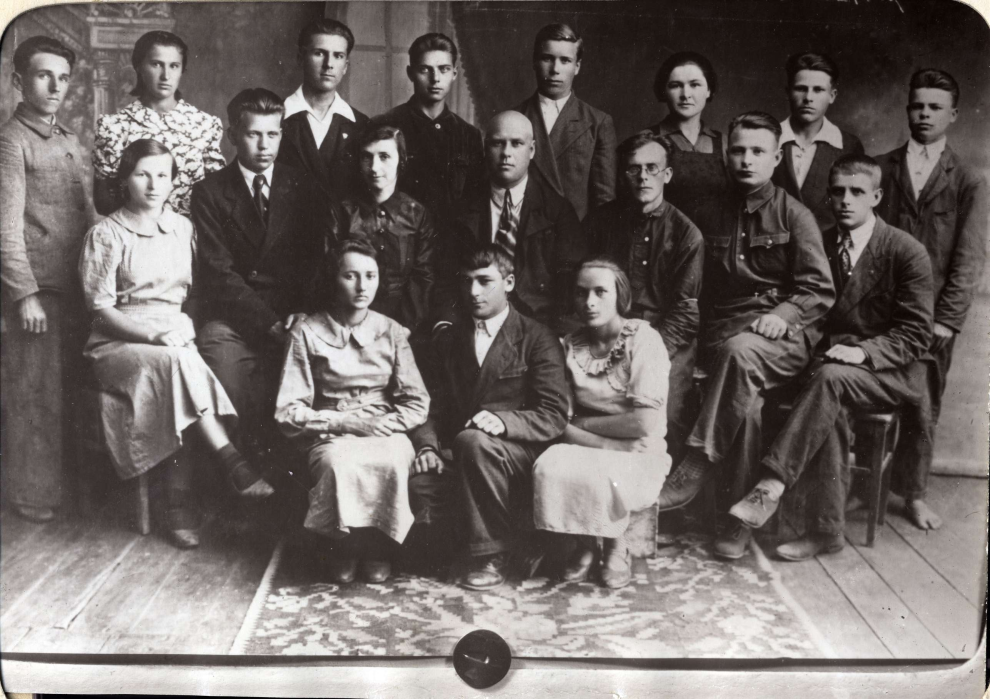 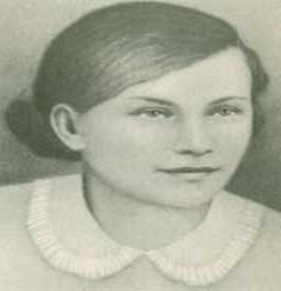 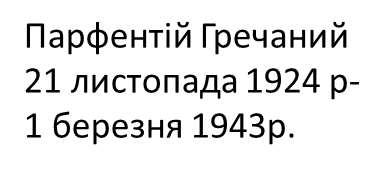 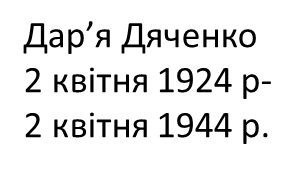 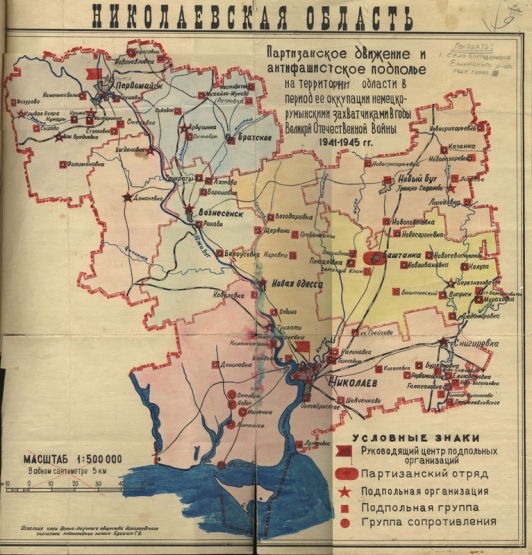 Поширювали антигітлерівські листівки, здійснювали диверсії на залізниці, на лініях зв'язку. Підпільники проводили агітацію серед населення Миколаївської області, напали на жандармський пост і звільнили двох заарештованих товаришів.
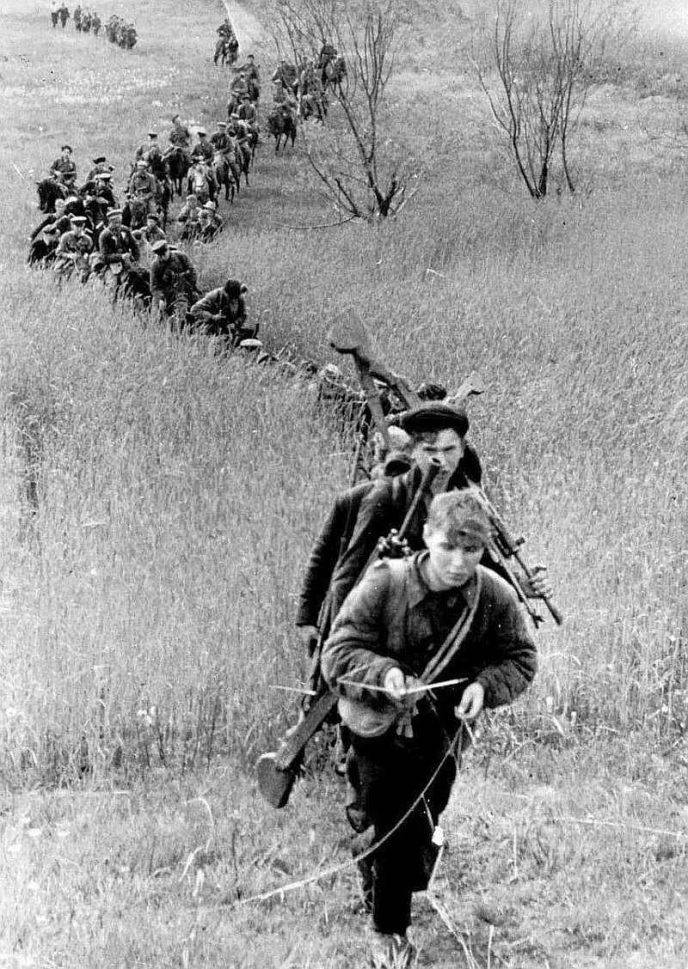 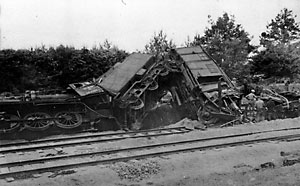 Організували втечу 200 військовополонених з табору в 
Новоандріївці
У червні 1942 року «Партизанська іскра» пустила під укіс неподалік від села  Кримка німецький військовий ешелон з 48 вагонів, платформ, завантажених воєнною технікою і боєприпасами, бензоцистерн з паливом.
У ніч з 17 на 18 лютого 1943 р. іскрівці на чолі з Парфентієм Гречаним здійснили напад на жандармський пост, де знаходились арештовані товариші, і звільнили їх. Після цього почалися арешти членів підпілля, до кінця лютого усі члени «Партизанської іскри» були арештовані.
дротом.
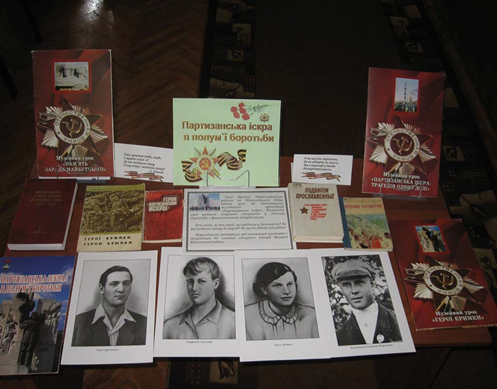 Після допитів і катувань взимку 1943 р. підпільників напівроздягненими повели у Кримку, їх зв'язали однією мотузкою, крім того, руки кожного були скручені колючим
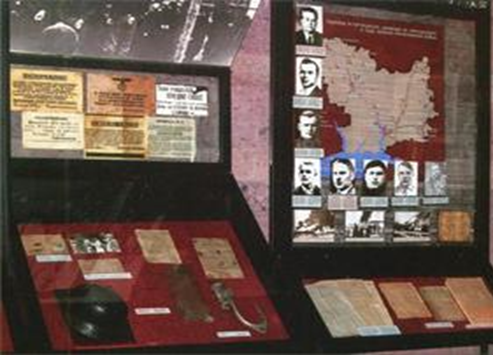 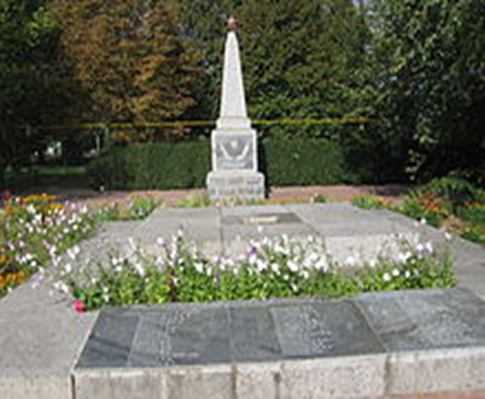 Кілька днів трупи лежали на полі, а потім були поховані на скотомогильнику. Вже в 1944 році після захоплення Кримки Червоною Армією частини тіл загиблих були перенесені і поховані в селі.
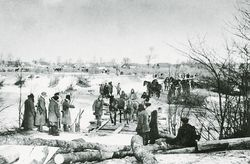 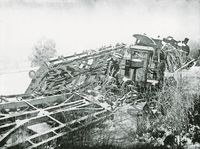 Антинацистський рух Опору став реальним військово-політичним фактором, з яким змушені були ра­ху­ватись окупанти. Директивою німецького Голов­но­командування від 18 серпня 1942 р. передбачалася передислокація в розпорядження командуючих окупаційними військами в райхскомісаріатах “Остланд” і “Україна” 5 запасних дивізій.
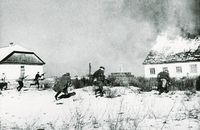 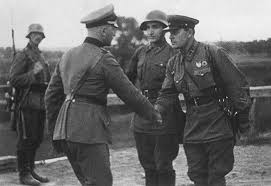 У розвідку завжди йшли найхоробріші, віддані державі й народу особистості.
Вони добре розуміли, заради яких ідей і цілей беруться за неймовірно важку й небезпечну справу.
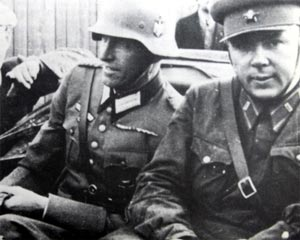 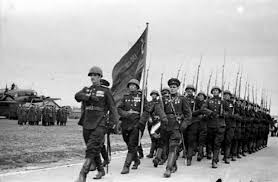 Внесок розвідників в загальну перемогу у Другій світовій війні важко виміряти якимось цифрами. Та й чи варто це робити, виділяти когось, виокремлювати із широкого загалу відомих і безіменних героїв, для яких понад усе було почуття патріотизму, військового обов’язку, прагнення захистити рідну землю. Але пам’ятати  шанувати своїх героїв має кожна нація і держава.
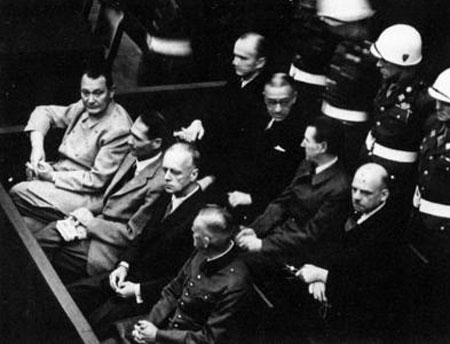 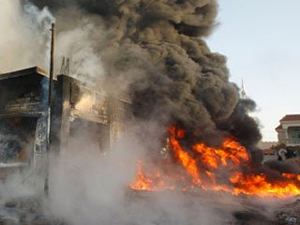 На жаль, і сьогодні на території нашої України відбуваються провокації та диверсії.
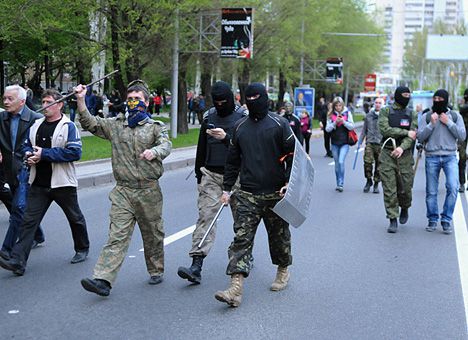 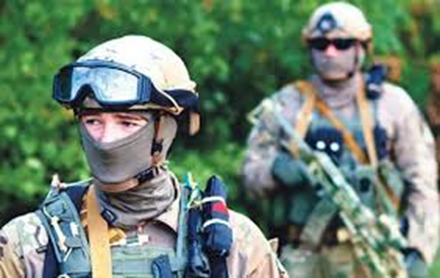 В умовах нестабільної воєнно-політичної обстановки, нових економічних та воєнних центрів сили, інтенсивного розвитку інформаційних технологій та різкого збільшення інформаційного потоку,
робота з відкритими джерелами інформації стає неодмінною складовою процесу збору інформації як цивільними відомствами,так і розвідувальними службами провідних країн світу.
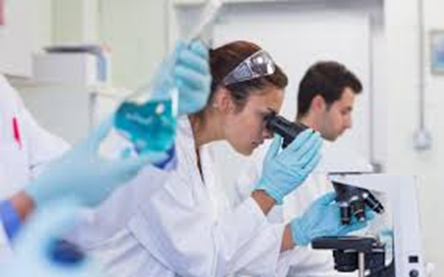 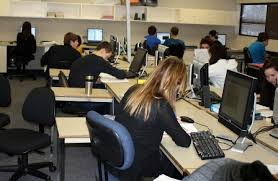 Реалії нашого часу такі, що для забезпечення національної безпеки держави вже недостатньо за допомогою супутника порахувати кількість танків противника.
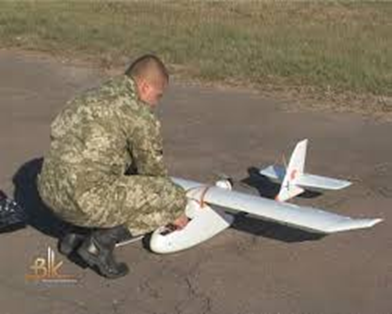 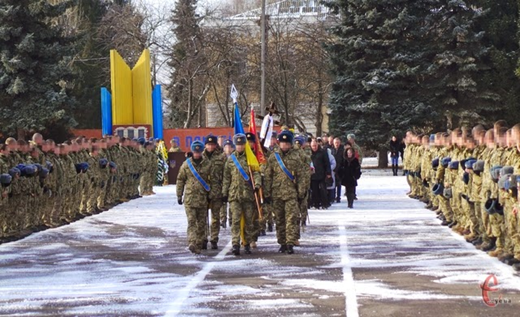